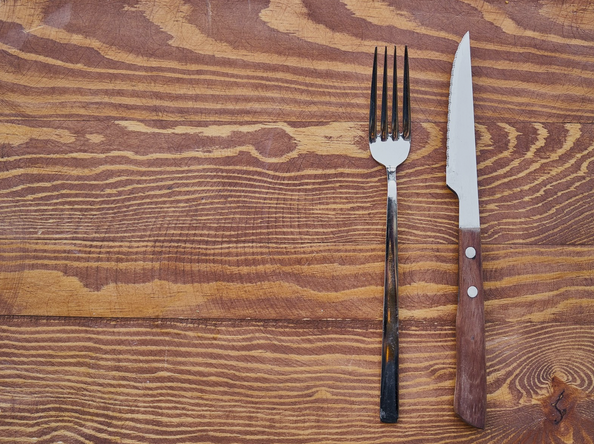 Faim “Zéro”:
Lesson 2
[Speaker Notes: Background information about Madagascar:
https://www.un.int/madagascar/ ; https://www.unicef.org/madagascar/en/reports; https://www.worldbank.org/en/country/madagascar; https://www.unhcr.org/nutrition-and-food-security.html

https://pixabay.com/nl/photos/voedsel-vork-mes-tabel-plaat-2803655/]
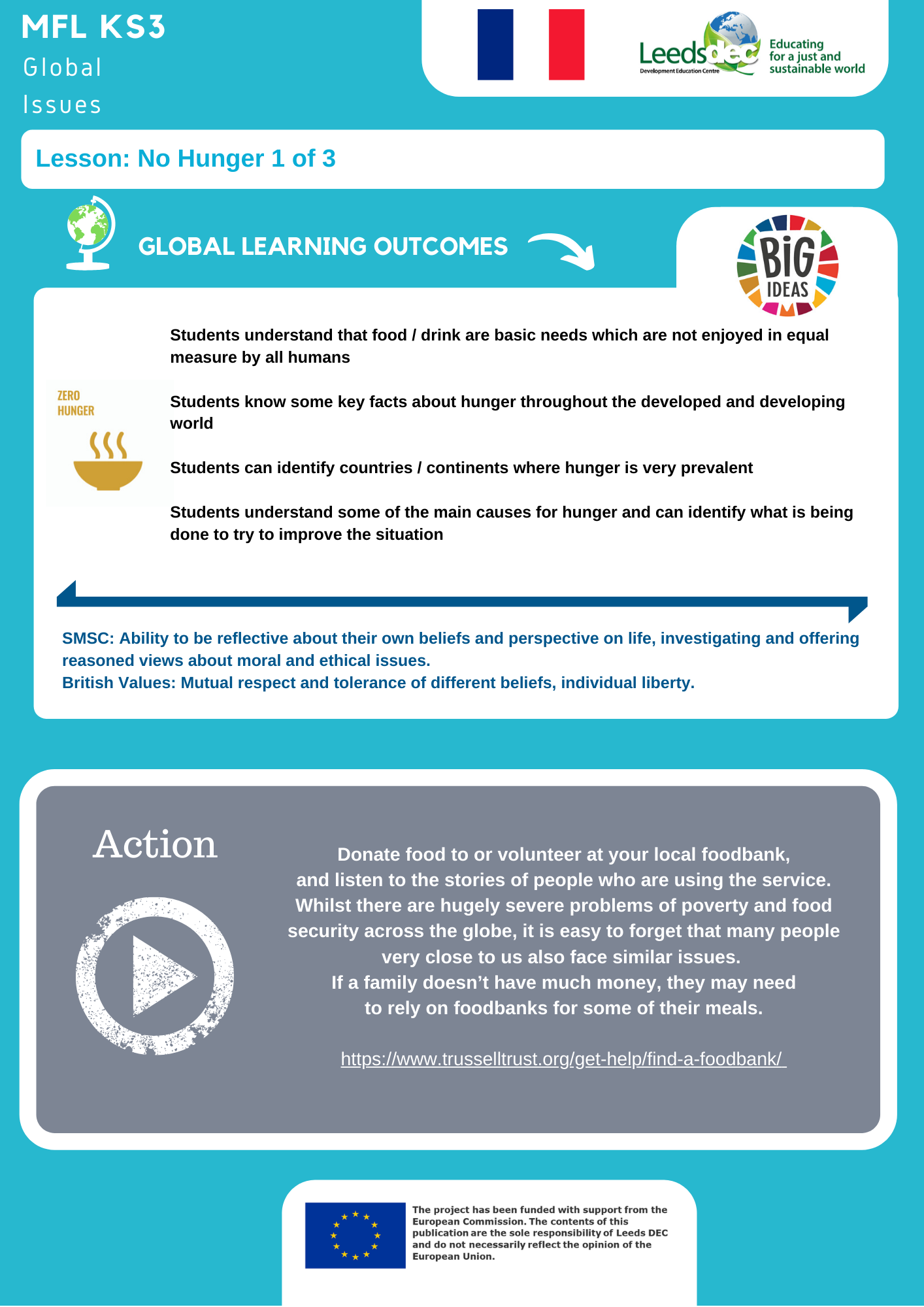 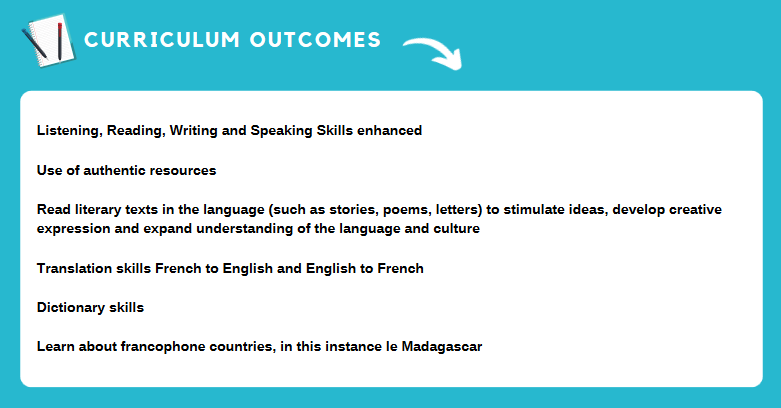 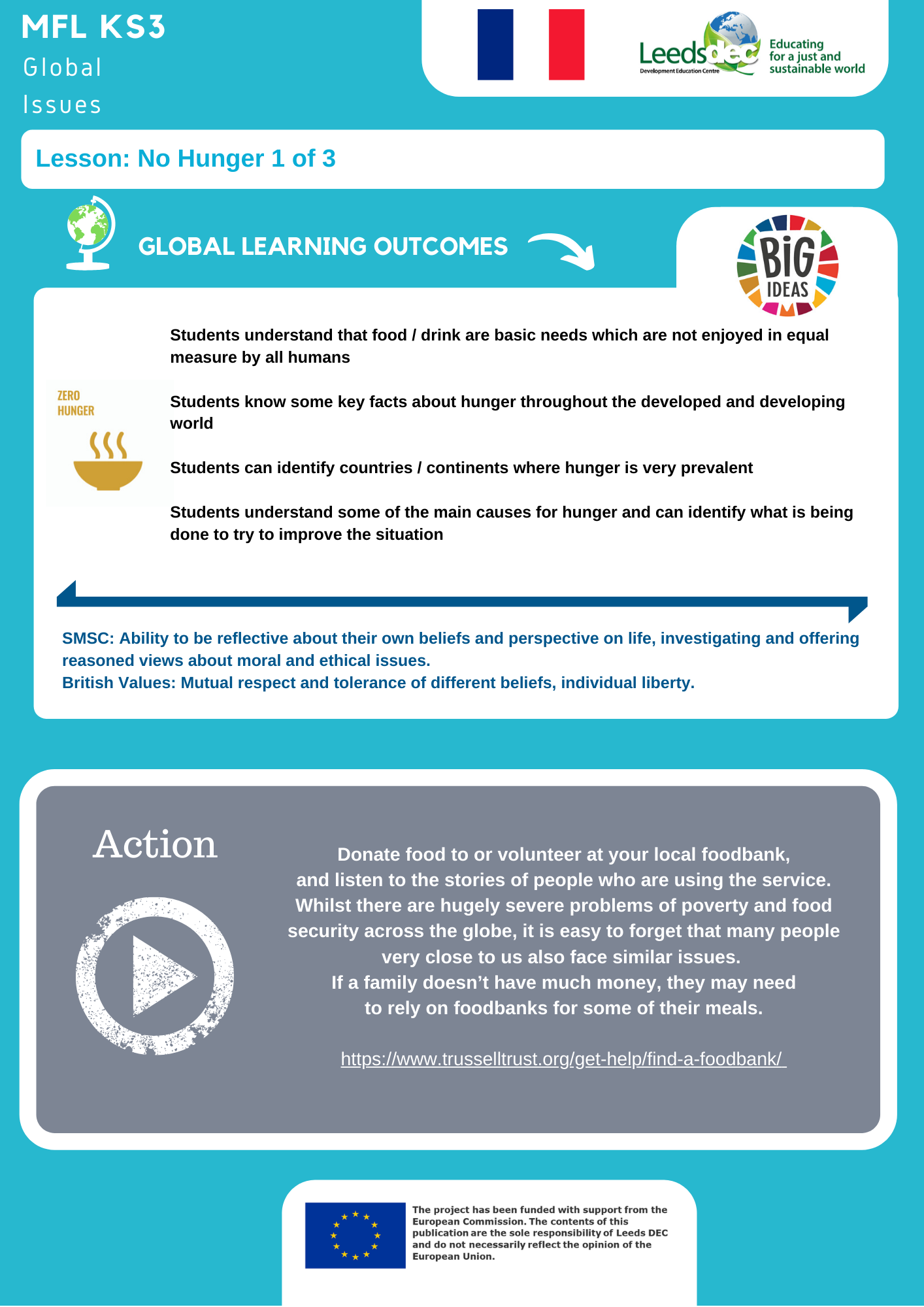 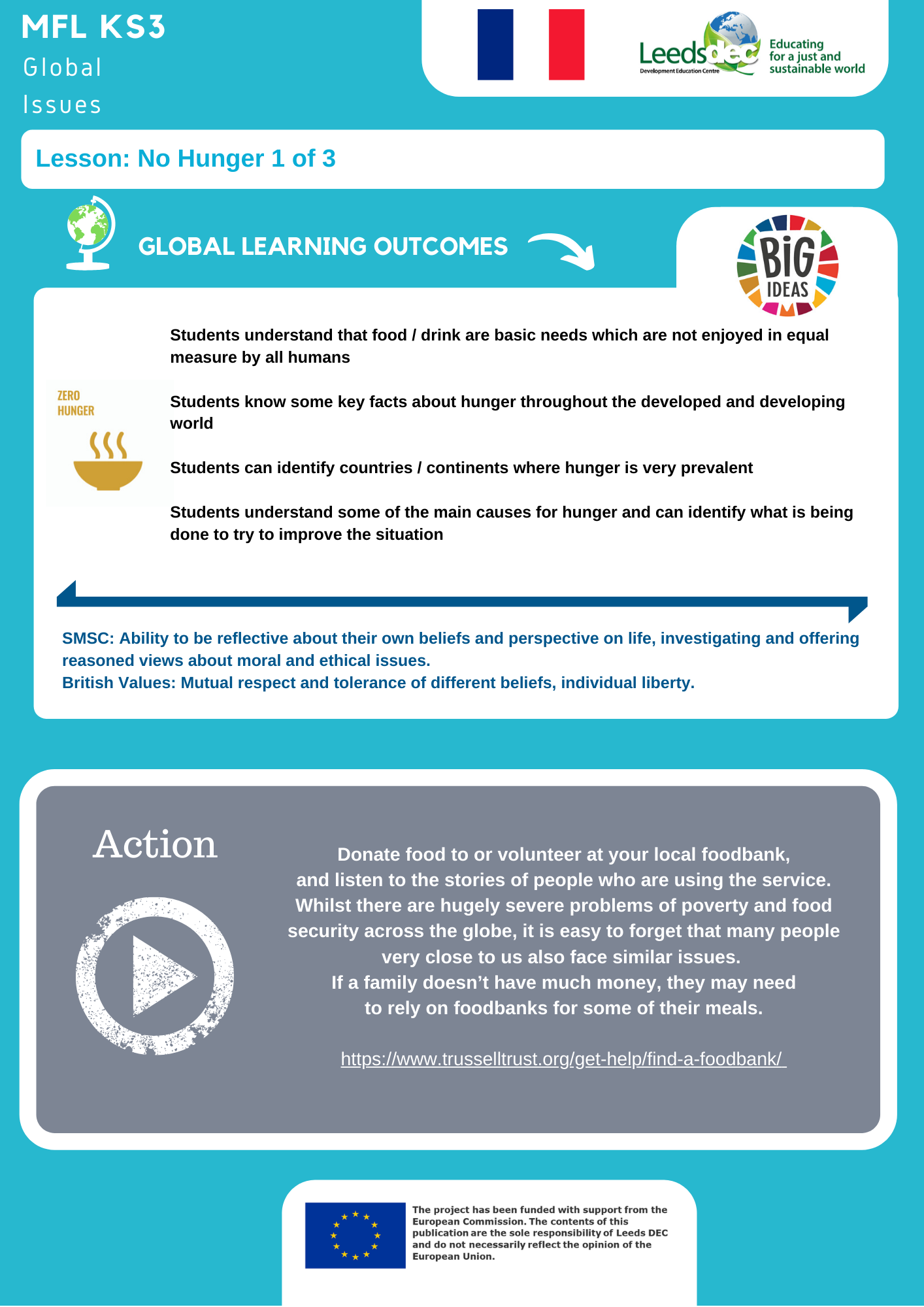 L'accès à la nourriture: une inégalité sociale
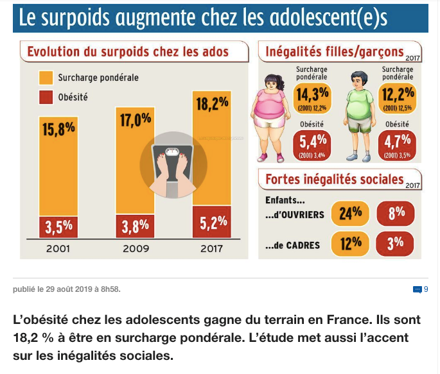 [Speaker Notes: https://www.charentelibre.fr/2019/08/29/obesite-un-fleau-chez-les-jeunessurpoids-les-filles-sont-en-premiere-ligne,3477733.php]
1 Is obesity in France on the increase? Yes / No
2 Are boys or girls more likely to be obese in France, according to these statistics?
3 What social inequalities exist in France? 
4 What social inequalities regarding food exist globally?
[Speaker Notes: Spotlight on a francophone country - Madagascar]
Le droit à l’alimentation
La nourriture est un aliment essentiel, sans lequel aucun d’entre nous ne
pourrait survivre.  L’alimentation est donc un besoin vital pour tous les êtres
humains, d’où qu’ils viennent.  Pour cette raison, le droit à une alimentation
saine et suffisante est l’un des droits qui est défini dans la Convention
internationale des droits de l’enfant.

Malheureusement, dans de nombreux pays du monde trop d’enfants sont
encore victimes d’insécurité alimentaire.  A Madagascar par exemple, plus de
la moitié des enfants en sont victimes; c’est à dire que les denrées
alimentaires sont parfois insuffisantes, où que les enfants malgaches n’y ont
pas accès. 

A Madagascar, la malnutrition touche près d’un enfant sur deux.  Les
catastrophes naturelles ont frappé le pays en 2013 – le cyclone Haruna et la
destruction des récoltes par les criquets – ont augmenté le nombre de
familles victimes d’insécurité alimentaire.
[Speaker Notes: Spotlight on a francophone country - Madagascar]
Le Madagascar
Drapeau:


Capitale:                             
Langues officielles:
Nombre d’habitants:
Superficie:
Densité:
Plat(s) typique(s):
Extension: 
Find one fun or interesting fact about Madagascar
[Speaker Notes: Pupils are asked to independently research the French speaking island of Madagascar, perhaps for Homework?
Habitants 22 446 000 habitants /  Superficie 587 040 km2 / Densité 36.25 habitants / km2 / Plats typiques Poulet au lait de coco et tomate, fruits de mer, zébu fumé, le riz est l’aliment le plus consommé à Madagascar; Extension: Find one fun or interesting fact about Madagascar.]
SOS famine en Afrique1jour1actu du 10 au 16 mars 2017
Oui, tous les humains pourraient avoir de quoi manger.  Car les techniques modernes permettent de faire pousser beaucoup plus de cultures qu’autrefois, et d’élever beaucoup plus d’animaux.  Et pourtant, 20 millions d’hommes et de femmes et d’enfants risquent aujourd’hui de mourir de faim.
	
	Le drame se passe en Afrique et au Moyen-Orient, dans quatre pays régulièrement touchés par la sécheresse.  Là-bas, le manque d’eau fait très vite des ravages, car presque tout le monde est agriculteur.  L’absence de pluie brûle les champs et affamé le bétail.  Mais la principale responsable de ces famines, en fait, c’est la guerre et le changement du climat, qui touche tous ces pays.
[Speaker Notes: Read text and answer True or False questions in English 
This article is taken from 1jour1actu du 10 au 16 mars 2017.
The article emphasises war as a cause of famine. In reality there are several interrelated causes of the famines, which include both Climate Change and Wars /conflicts. 

https://www.oxfam.org/en/5-things-you-need-know-about-climate-change-and-hunger 

https://www.theguardian.com/business/2017/oct/24/food-ruined-by-drought-could-feed-more-than-80m-a-day-says-world-bank

For more information on the causes and solutions to World Hunger, see our SDG2: No Hunger– the big ideas]
SOS famine en AfriqueVrai ou faux?
True or false…

There is enough food in the world for all humans.
Modern techniques mean we have the capacity to grow more and rear more animals.
The Middle East and Africa are worst hit by famine.
There is enough water and drought is not an issue in
these places.
The main causes of famine are war and climate change.
[Speaker Notes: Solution: 1 False, 2 True,3 True,4 False,5 True]
La faim recule: En 10 ans, dans le monde,100 millions* de personnes ont été sauvées de la faim.*100 millions, c’est plus d’une fois et demie la population de la France
2004: 900 millions souffrent de la faim
2014: 805 millions souffrent de la faim
Des progrès inégaux selon les continents
[Speaker Notes: Source: 1jour1actu No 45 Du 26 septembre au 2 octobre 2004
Positive press – famine is decreasing 
Present the facts and ask the students what they understand
Is hunger on the increase or decrease? Do inequalities still exist?
Who are the worst hit?
Can you recall from the previous lessons why this might be?
What further could be done to help remedy the situation?]
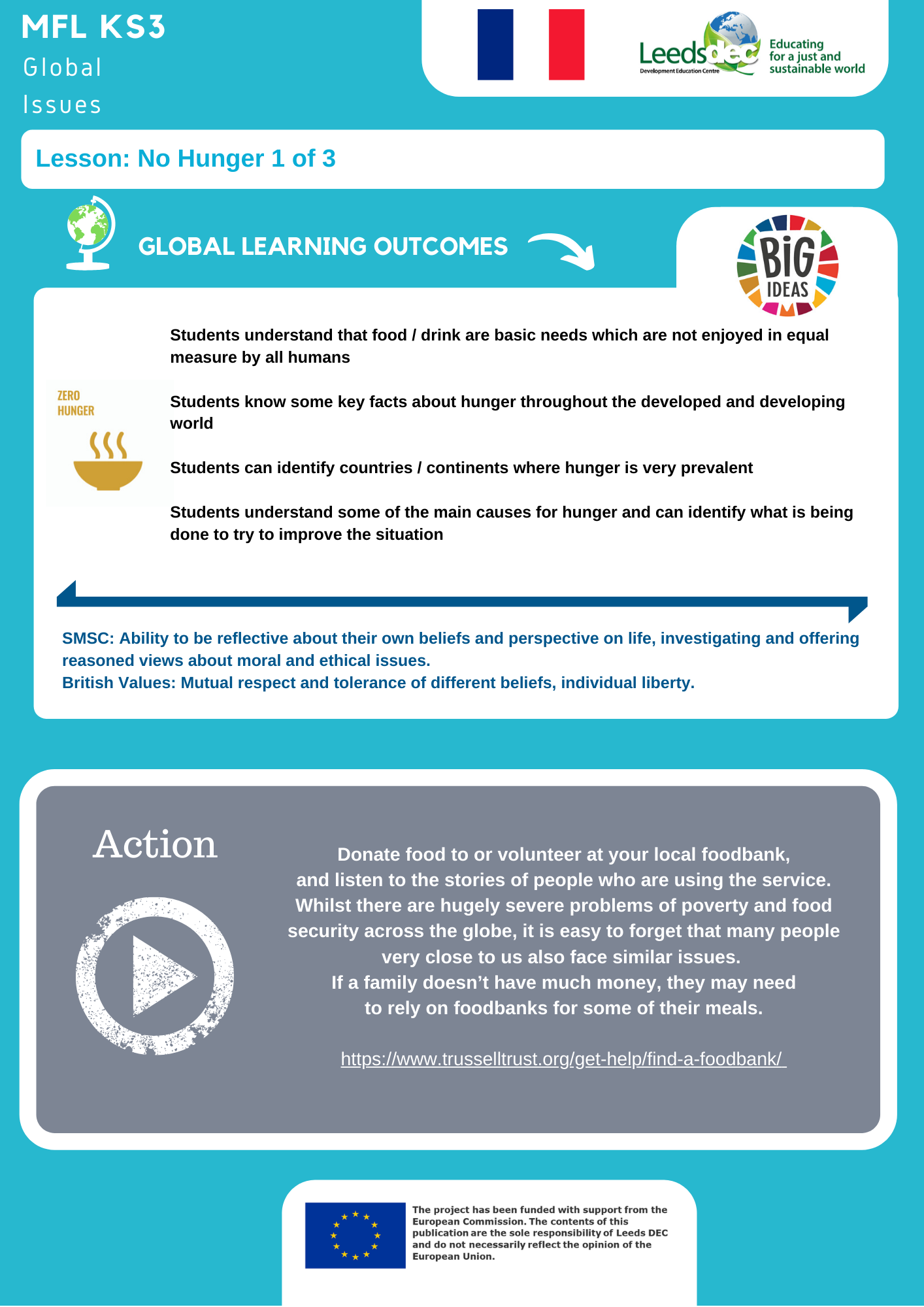 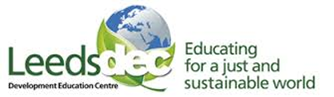 World Class Teaching project has been funded with support from the European Commission. The contents of these actions are the sole responsibility of the contractor and can in no way be taken to reflect the views of the European Union.
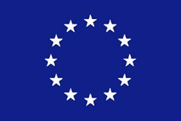